PIPELINE
in vitro
Formulation
in vivo
Phase I
IND
ART = antiretroviral
GLP-1 = glucagon-like peptide 1
GnRH = gonadotropin releasing hormone
Page 1
Auritec Pharmaceuticals – 2016
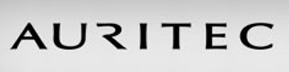